El Niño Southern Oscillation
Description (El Nino vs La Nina)

Global Weather Impacts

History/Frequency

North Atlantic Version
http://cdebi.gso.uri.edu/GCH103/videos/El_Nino_1.mov
El Nino Southern Oscillation (ENSO)
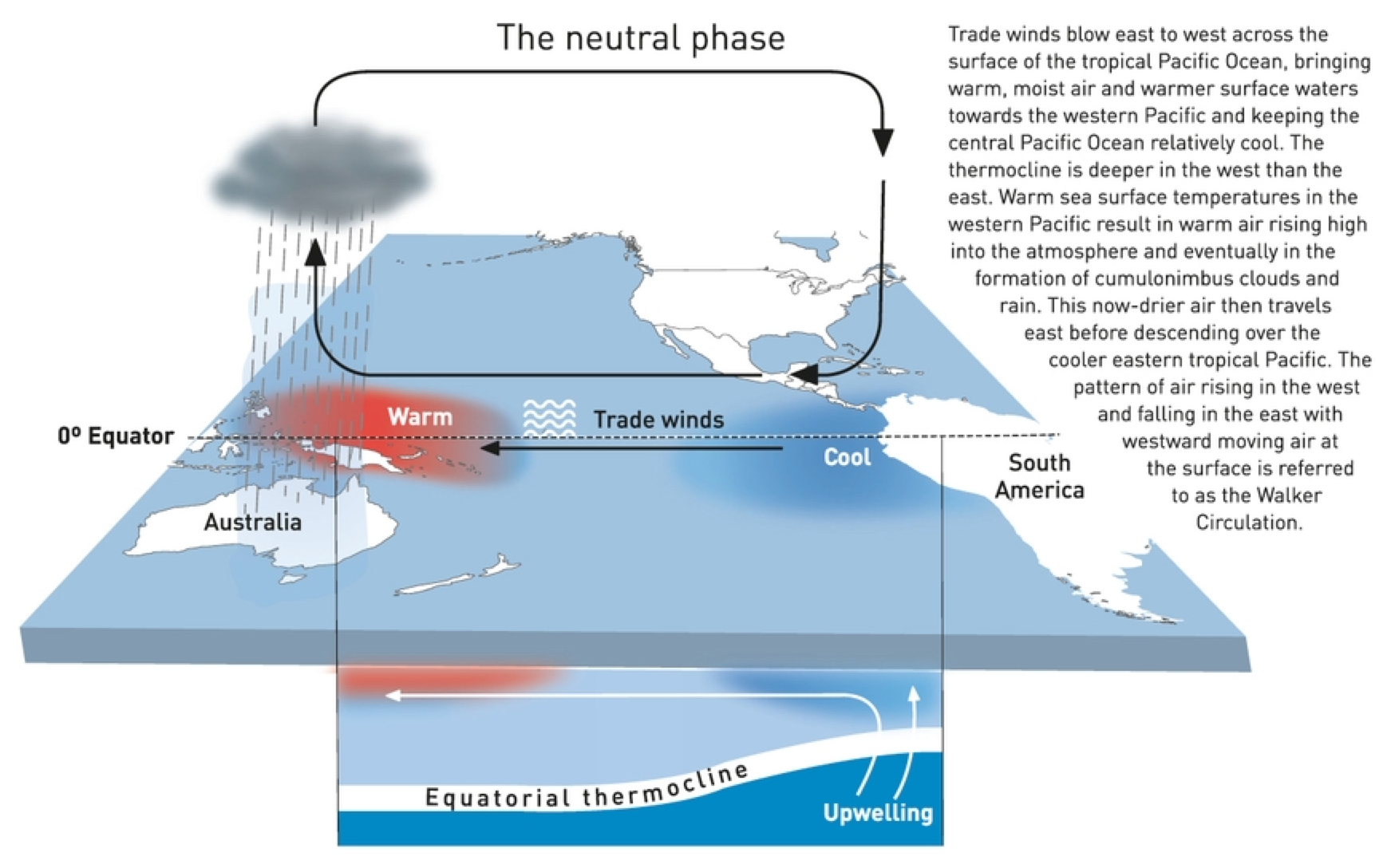 Trade Winds Strength
     - ”normal”
El Nino Southern Oscillation (ENSO)
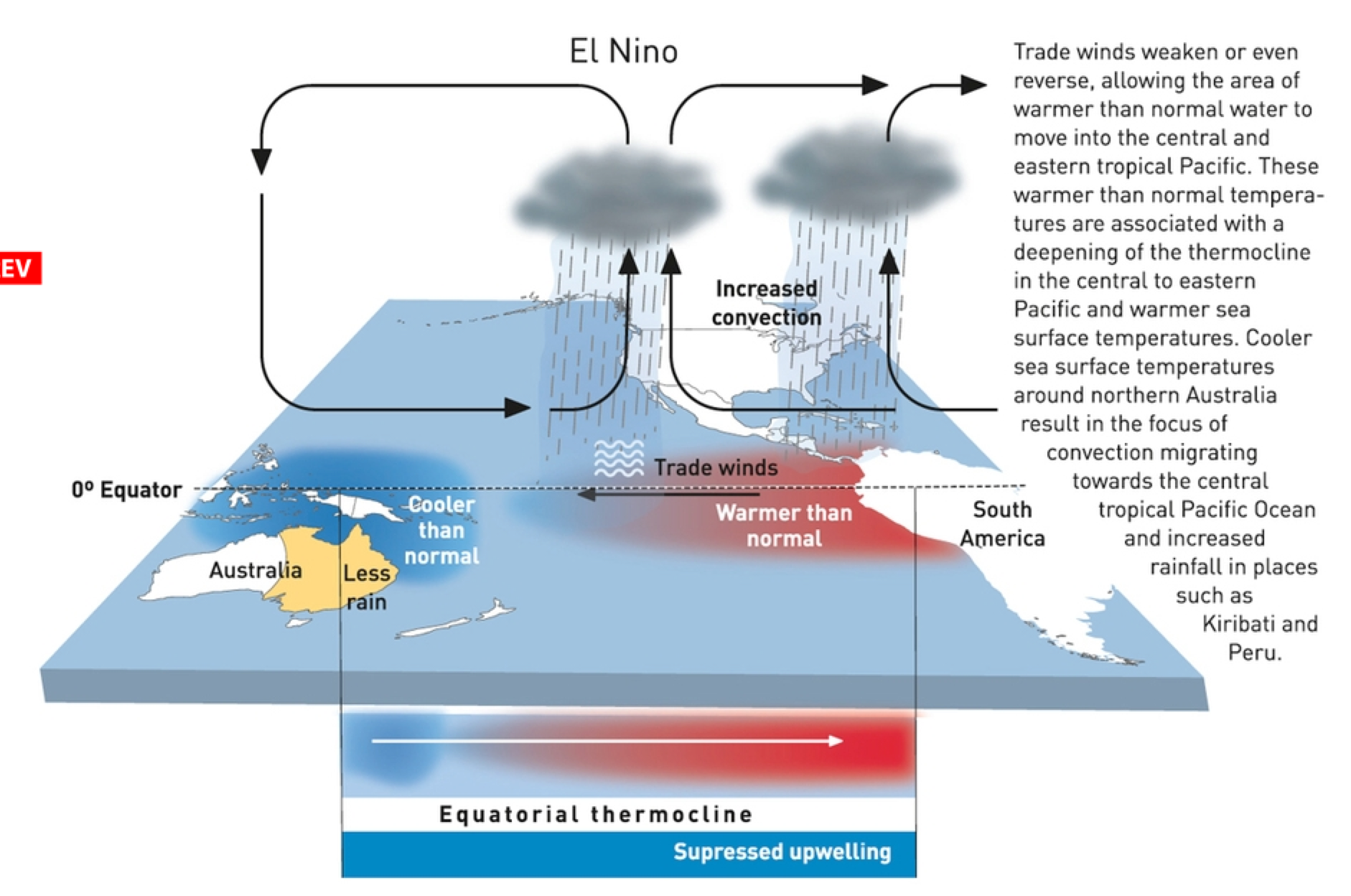 Trade Winds Strength
     - ”weaker”
El Nino Southern Oscillation (ENSO)
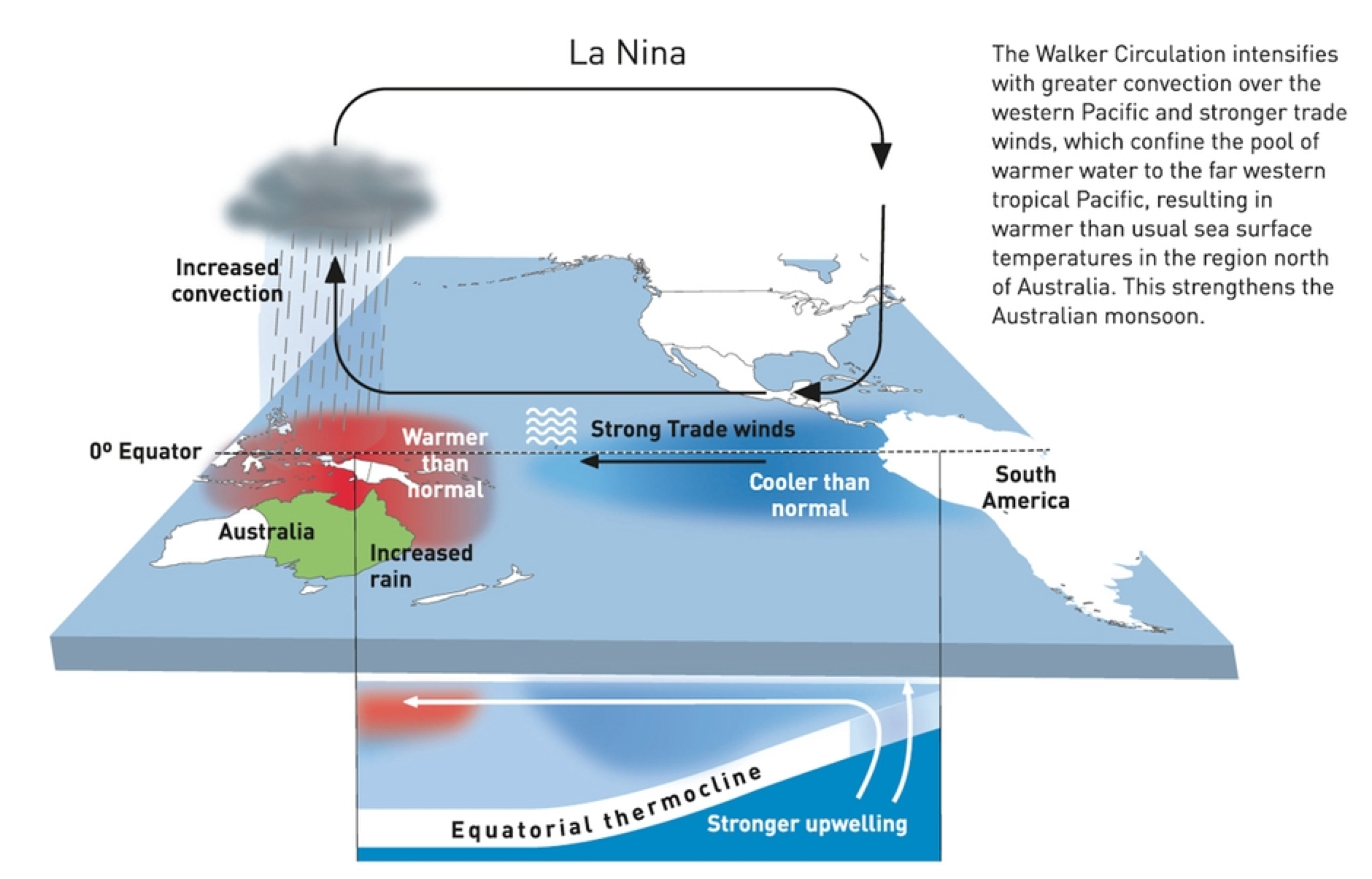 Trade Winds Strength
     - ”strongerl”
Jet Streams
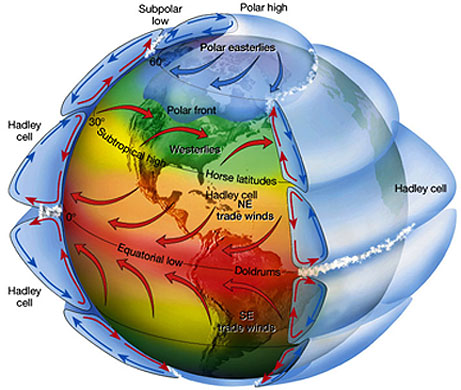 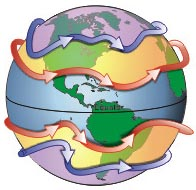 Polar
Sub-Tropical
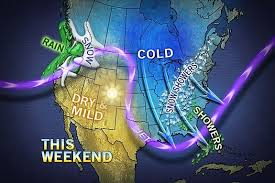 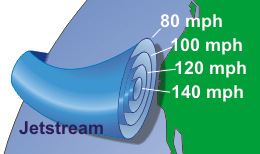 H
L
ENSO Weather Impacts
El Nino
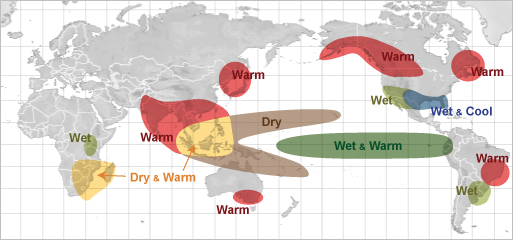 Winter
Jetstream
Path
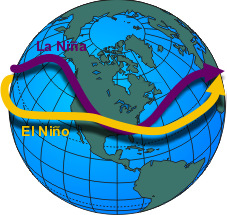 Summer
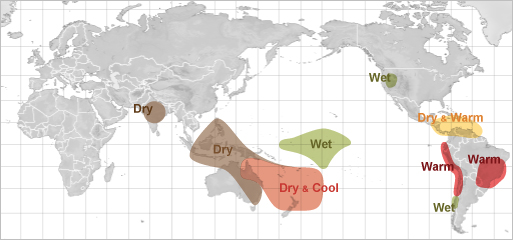 ENSO Weather Impacts
La Nina
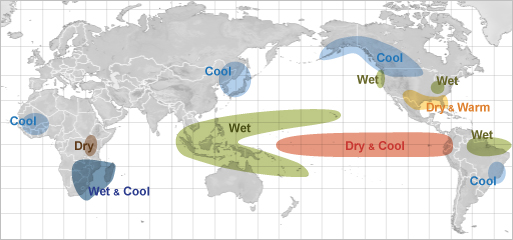 Winter
Jetstream
Path
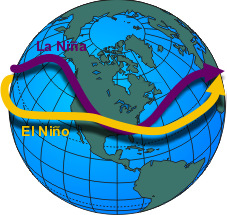 Summer
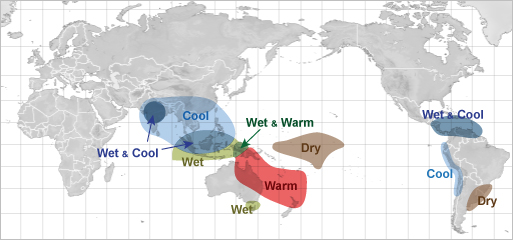 ENSO Weather Impacts
La Nina
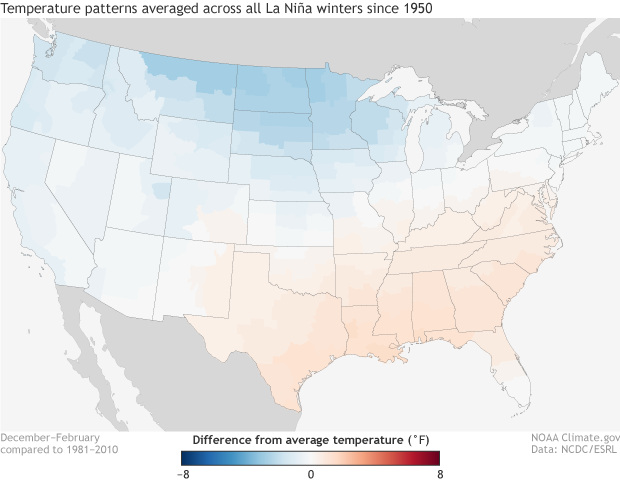 ENSO Weather Impacts
La Nina
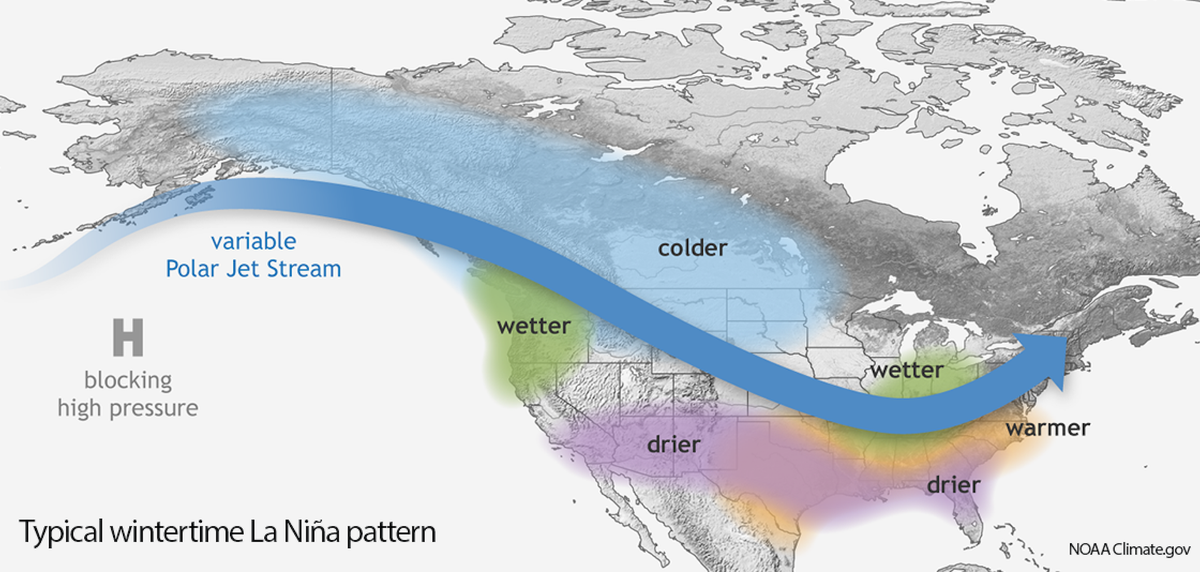 ENSO Recent History
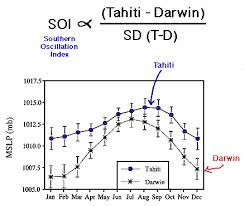 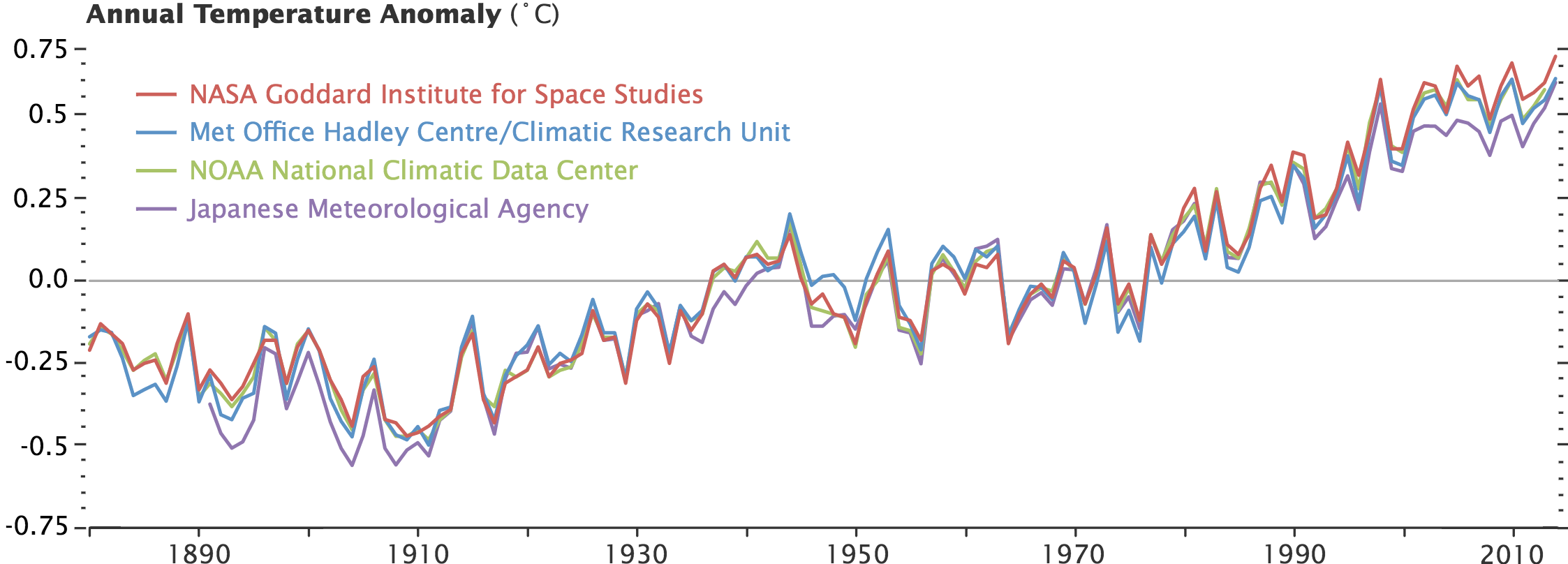 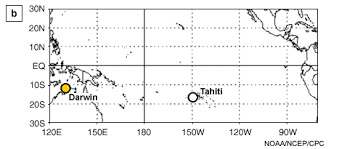 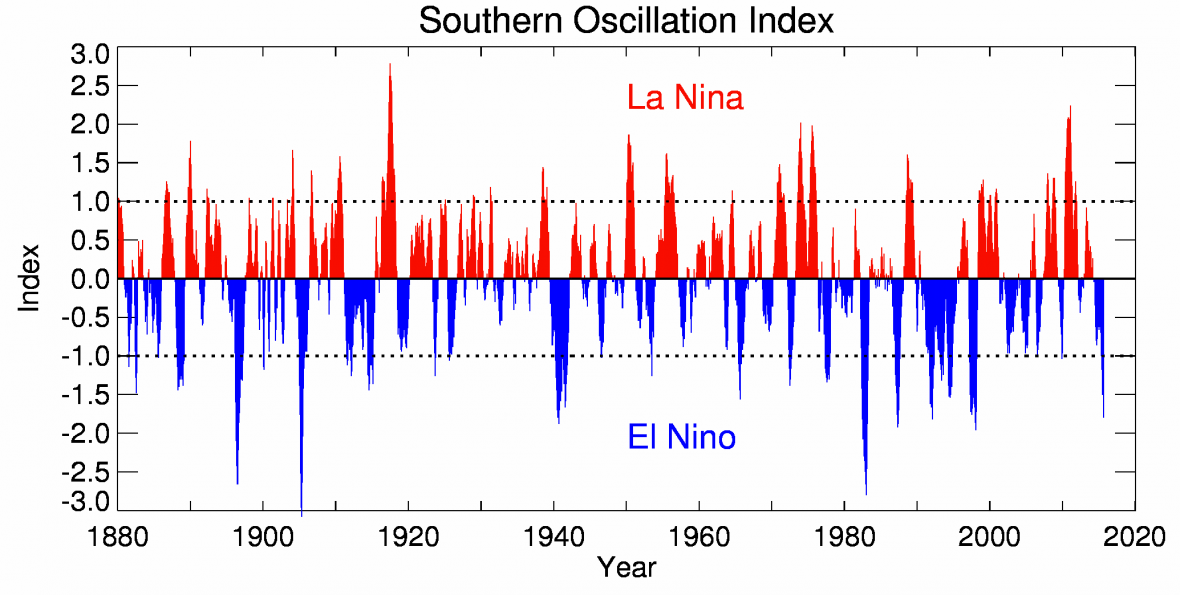 2 to 7 year frequency
North Atlantic Oscillation (NAO)
Positive Mode
Negative Mode
Strong pressure systems (H & L) over Atlantic
- “Guide” Jetstream between systems
Weak pressure systems (H & L) over Atlantic
- Allow Jetstream to meander
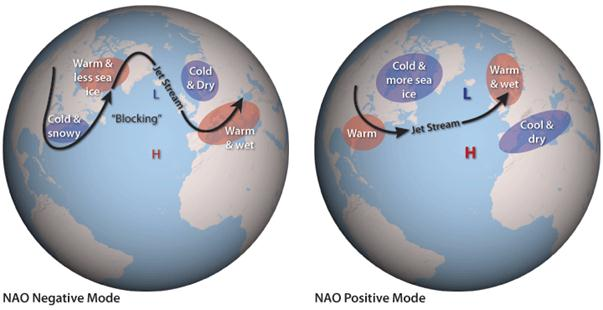 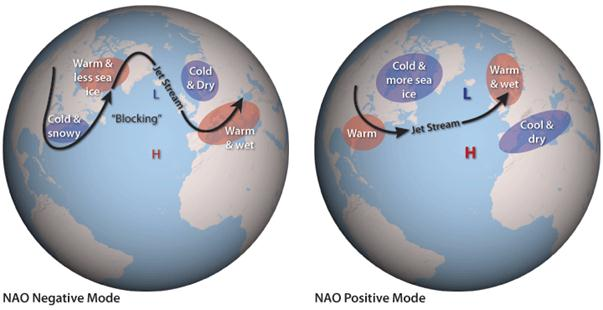 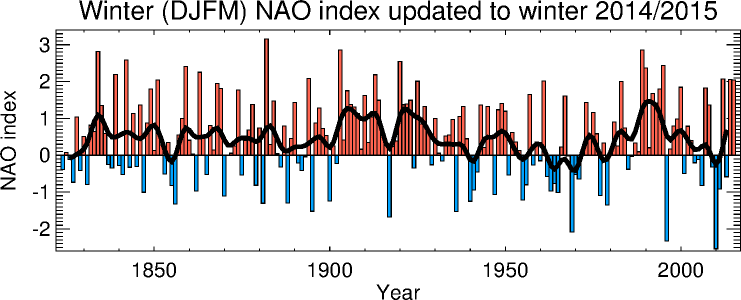 ENSO NAO Comparison
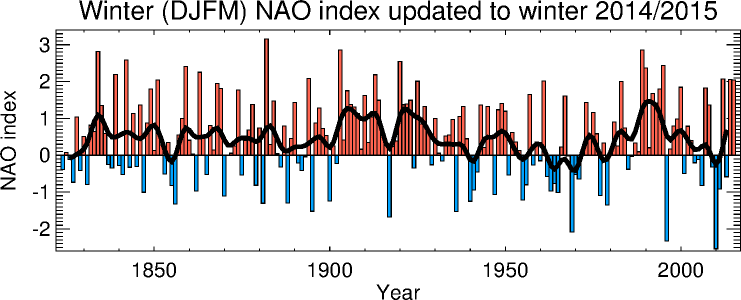 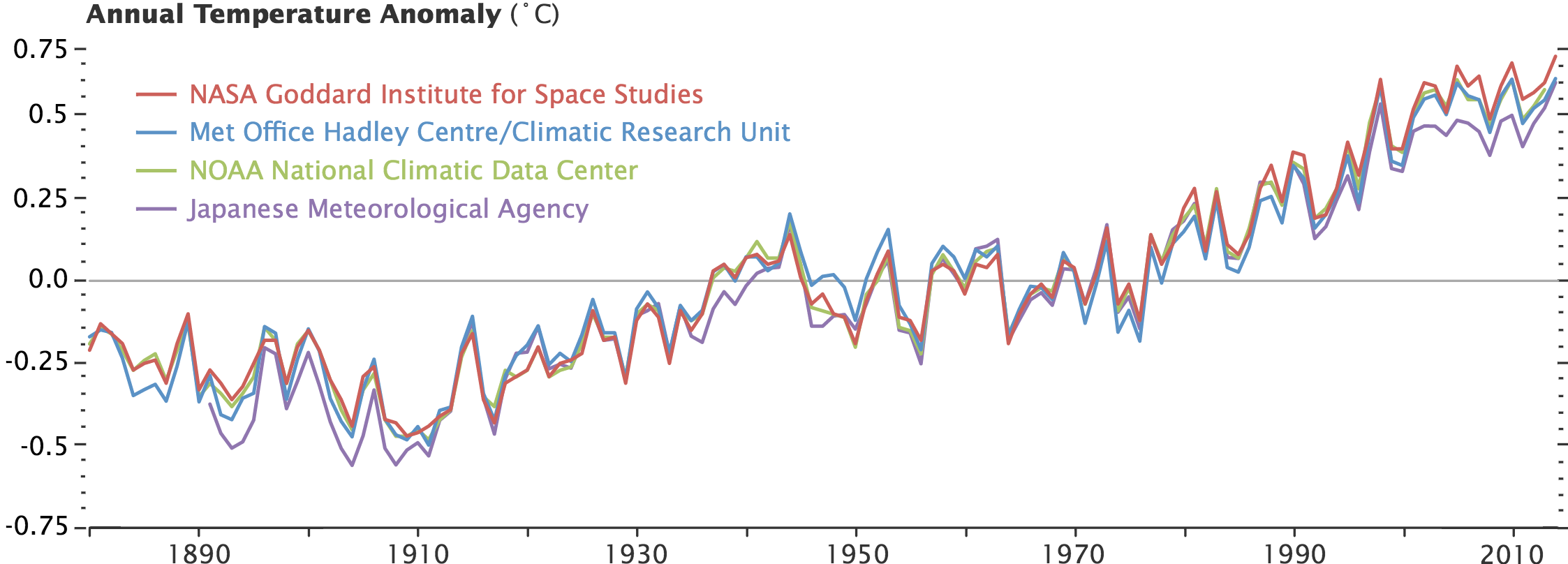 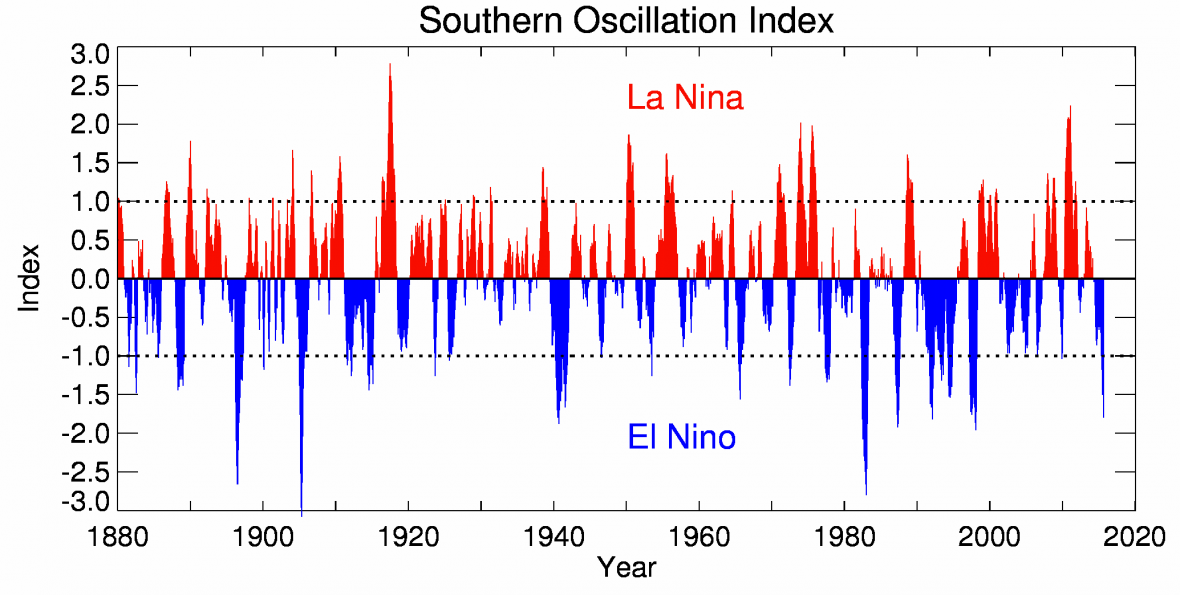 2 to 7 year frequency